SET listar í Síðuskóla
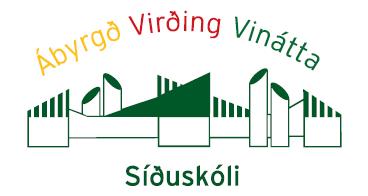 SET- listarSchool-wide Evaluation Tool
Reglur um söfnun gagna eru eftirfarandi:
Framkvæmt áður en innleiðing SMT-skólafærni hefst.
Framkvæmt 6-12 vikum eftir að innleiðing SMT skólafærni hefst 
Framkvæmt í nóvember á hverju ári
SET- listarSchool-wide Evaluation Tool
Mælir hvernig verið er að vinna með neðsta lagið í SMT þríhyrningnum.
Niðurstöðurnar notaðar til að endurskoða vinnuna, hvað þarf að bæta: t.d. ef nemendur þekkja ekki gildi skólans, starfsfólk hefur ekki kennt reglur, kennarar eru ekki sammála um hvað eru agavandamál og hvernig skuli vinna með þau ofl.
Samanburður milli ára
Heildarniðurstöður SET kannana
Heimsóknin í janúar 2017
Þessa þætti á að kanna að hausti á hverju skólaári
 Viðmælendur á ólíkum aldri, ólík störf og bæði kyn
 Heildarskor að meðaltali 90-100%
Við fengum hrós fyrir hvað reglur eru sýnilegar og settar upp á skemmtilegan hátt. 
 Aðspurðir þekktu 11 af 15 nemendum einkunnarorðin, þeir sem ekki gátu svarað voru allir í 1. og 2. bekk. Allir starfsmenn sem spurðir voru þekktu orðin. 
 Við þurfum að vera duglegri að upplýsa starfsfólk um skráningar 
 Allir starfsmenn þekkja til SMT stýrihóps